"This presentation leaves copyright of the content to the presenter. Unless otherwise noted in the materials, uploaded content carries the Attribution-NonCommercial-NoDerivs CC BY-NC-ND, which grants usage to the general public, with appropriate credit to the author.”

Copyright 2019 by Victoria Mondelli and Joe Bisz.
The ALLURE of Playa learning game design workshop
Joe Bisz, PhD & Tori Mondelli, PhD
EDUCAUSE Learning InitiativeFebruary 19, 2019
Où ?
Где?
کہاں سے؟ 
Where?
在哪里？
     Dove? 
Wapi?
	Wo?
أين؟
ASKwhere to apply the play
Strategic placement.
My students reach a learning bottleneck when we work on________________.
My students are bored whenwe work on______________.
Lesson Topics with Goals
Critical appreciation of an article: Students evaluate the article’s argument or contribution within the context of the field of study and beyond.
Problem-solving in Science or Health: Students create solutions to improve the lives of fellow human beings.
Finding Sources: Students navigate databases and investigate sources for their reliability and appropriateness.
Using Case Studies: Students analyze relevant real world examples or simulations and apply academic concepts learned in the course. 
Achieving Effective Collaboration in a professional development setting): Colleagues communicate and cooperate to reach a common goal.
LIST  thinking steps
Unpack the SLOs and uncover
more granular cognitive processes.
Make the mental processes explicit for “Students will write a thesis statement.”
a. Student demonstrates an understanding of the purpose of a thesis statement.  
b. Student is familiar with various types of thesis statements: analytical, expository, and argumentative.
c. Student completes several different thesis statement templates to practice writing thesis statements.
d. Student drafts and revises a thesis statement, along with a working bibliography to support his/her position.
[Speaker Notes: Student moves from understanding to application to creation.]
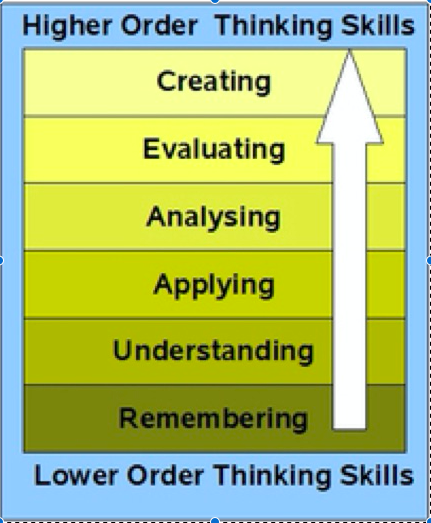 [Speaker Notes: Anderson & Krathwohl, 2001.]
LIST
First, I would like my students to <insert Bloom verb>
Next, I would like my students to <insert Bloom verb>
Next, I would like my students to <insert Bloom verb>
Next, I would like my students to <insert Bloom verb>
LINKthinkingstepsto play
UNDERSTANDhow designprinciplesoperate
REINFORCEplayand learning
Consider another complex, simple or micro-mechanic to boost the design.
Facilitation Tips
EVALUATElearnerexperience
Play-testing
What do your observationsand debrief show?
Selected Sources
Slide 5 Image
https://www.knowatom.com/how-to-unpack-the-new-science-standards Access date, June 3, 2017.

Slide 7 Image 	
http://www.lowcosttechforteachers.com/blooms-taxonomy-and-using-technology.html  Access date, June 3, 2017.
Anderson, L. W., & Krathwohl, D. R. (2001). A taxonomy for 	learning, teaching, and assessing: A revision of 	Bloom's taxonomy of educational objectives. New 	York: Longman.

Pace, D. & Middendorf, J.  Decoding the Disciplines: 	Helping Students Learn Disciplinary Ways of 	Thinking. New Directions in Teaching and 	Learning. 	Vol. 98 (Fall 2004).
Session Evaluations There are two ways to access the session and presenter evaluations:
1

2
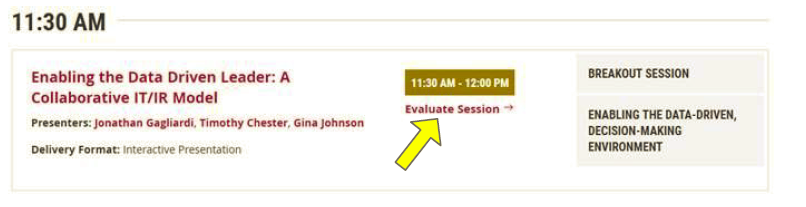 In the online agenda, click on the “Evaluate Session” link
From the mobile app, click on the session you want from the schedule > then click the associated resources > and the evaluation will pop up in the list
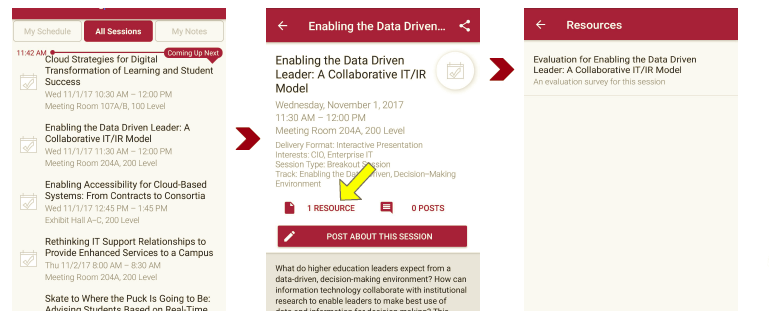